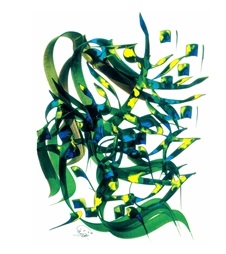 جهانی سازی استاندارد های حسابداری باید ها و نباید ها
دکتر هاشم نیکو مرام، بهمن بنی مهد

تئوری حسابداری 2
جناب آقای دکتر ایزد پور
مقدمه
در دو دهه گذشته تجارت و سرمایه گذاری بین المللی به ویژه توسط شرکت های آمریکایی، گسترش بسیاری یافته است. این در حالی است که سرمایه گذاری شرکت های خارجی در آمریکا نیز، افزایش یافته و این موضوع  باعث ایجاد انگیزه هایی برای یکنواخت کردن استاندارد های حسابداری در سطح بین المللی شده است در این راستا هیات تدوین استاندارد های بین المللی و آمریکا پروژه جدیدی را برای تجدید نظر در چارچوب مفهومی حسابداری و گزارشگری مالی آغاز کرده اند.
هدف تحقیق
هدف این پروژه، تدوین چهارچوب مفهومی مشترک برای گردآوری استاندارد های حسابداری مشترک در سطح بین المللی است. یکی از موضوعات مطرح در این تجدید نظر، جایگزین کردن هر چه بیشتر ارزش های متعارف به جای بهای تمام شده تاریخی در گزارش های مالی است. از این رو، در ویژگی های کیفی اطلاعات حسابداری در چارچوب مفهومی مشترک، محافظه کاری با احتیاط حذف شده است. 

همچنین به جای ویژگی قابلیت اتکا از واژه بیان صادقانه استفاده می شود.گزارش دهی درباره وظیفه مباشرت مدیر، از اهداف گزارشگری مالی حذف و به جای آن بر دیدگاه سودمندی برای تصمیم گیری،تاکید شده است .
این نوشتار سعی دارد تا مزایا و معایب جهانی سازی استاندارد های حسابداری را از طریق بیان نظرات موافقان و مخالفان، مورد بررسی قرار دهد.
نظر موافقان
-گسترش و پیچیدگی مبادلات در بازارهای جهانی، موجب پدیدار شدن استانداردهای حسابداری پیچیده است. آنها معتقدند هیات های تدوین استانداردهای حسابداری می توانند از طریق ایجاد نظام یکپارچه در سطح بین المللی، پیچیدگی استانداردهای حسابداری را کاهش و آن را ساده کنند.
- استانداردهای یکپارچه و ساده حسابداری موجب کاهش هزینه های مرتبط با گزارشگری مالی شده و تقاضا برای آن استانداردها را افزایش می دهد در غیاب استانداردهای یکپارچه حسابداری،به طور مثال: اگر شرکتی بخواهد از یک بانک خارجی وام بگیرد، باید صورتهای مالی خود را مجددا بر اساس استانداردهای مورد تایید آن بانک تهیه و به تایید حسابرس برساند. این خود باعث می شود که هزینه های مرتبط با تهیه و ارائه صورتهای مالی افرایش یابد.
- رویه های متفاوت حسابداری در سطح جهان، درک و فهم اطلاعات صورتهای مالی را کاهش می دهد. لذا یکنواختی رویه های حسابداری، ریسک مربوط به فهم اطلاعات مالی ناشی از عدم افشای اطلاعات کامل و یکنواخت را کاهش می دهد و بر سودمندی تصمیمات می افزاید و در نتیجه هزینه سرمایه کاهش می یابد.
نظر موافقان
- استانداردهای مختلف باعث کاهش کیفیت استانداردها می شود، استانداردهای یکپارچه بین الملی، فرآیند شناخت و اندازه گیری را آسان وقابلیت مقایسه اطلاعات صورتهای مالی را در مقطع بین المللی افزایش می دهد.
- باعث تشویق جریان های سرمایه گذاری بین المللی شده و کارایی بازار های بین المللی افزایش می یابد.
- انتخاب و استفاده از استانداردهای یکنواخت گزارشگری مالی برای شرکت های پذیرفته شده در بورس در اتحادیه اروپا، گامی مهم به سوی بازار سرمایه واحد اروپا خواهد بود و پذیرش آن استانداردها توسط کمیسیون بورس اوراق بهادار آمریکا باعث خواهد شد که تفاوتی بین اصول پدیرفته شده حسابداری آمریکا و بقیه کشورها وجود نداشته باشد.
نظر طرفداران :
اًولا بدون تردید هیات استانداردهای حسابداری مالی آمریکا، رهبری بلامنازع تدوین استانداردها را در سطح جهان به عهده دارد. 

 ثانیا، پذیرش استانداردهای حسابداری خارجی در کشورهای مختلف، بیانگر آن است که یکنواخت سازی استانداردهای حسابداری با مشکلی مواجه نیست.
نظر مخالفان
- تجربه ظهور  و افول زبان  اسپرانتو برای حسابداری مفید است. اسپرانتو در سال 1887 به عنوان زبانی بین المللی در نظر گرفته شد تا مشکلات ارتباطی میان ملل مختلف را حل کند، اما اجرای آن ناکام ماند. زبان ها سرشار از معانی و واژه هایی هستند که به طور پیوسته وارد زبان می شوند و تکامل می یابند این تکامل از پایین به بالا است یعنی تکامل زمان از استفاده کنندگان زیان ناشی می شود و نه از بالا به پایین توسط فرهنگ نویسان و کارشناسان زمان تکامل زبان اسپرانتو به شکست انجامید، زیرا ترویج کنندگان آن در یکپارچه سازی جهانی آن به ماهیت بنیادی و اساسی تکامل زبان توجه ای نداشتند که همانا تکامل از پایین به بالا است.
- مخالفان رد رویکرد یکپارچه سازی استانداردهای حسابداری، مقایسه حسابداری به عنوان زبان تجارت با سایر زبان ها را جالب و مفید می داند. آنها  می گویند، در هر زبان برای به کارگیری واژه ها در جمله بندی ها، قواعدی وجود دارد. در زبان انگلیسی گرامر، در عربی صرف و نحو و در زبان فارسی دستور زبان، چگونگی استفاده از واژه ها را مشخص می کند. در حسابداری بر چنین قواعدی وجود دارد که مشخص می کند اطلاعات چگونه باید تهیه شود هدف از صحبت کردن و نوشتن در هر زمانی و انتقال مفاهیمی به مخاطبان و تاثیرگذاری بر آنهاست در حسابداری نیز با به کارگیری قواعد معين، اطلاعاتی را گرد آوری، گزارش و آنها را توضیح می دهیم، با این هدف که بر استفاده کنندگان از اطلاعات مالی و تصمیم گیری های آنها تاثیر بگذاریم.
نظر مخالفان
- امکان ناپذیری مجموعه ای از استانداردهای حسابداری یکنواخت، به مثابه یک موهبت و نعمت است، زیرا مبادلات و رقابت فعال در یک کشور پرسش ها و مسایلی را در حسابداری به وجود می آورند، این مسائل موجب ایجاد سیستم های گزارشگری مالی سودمند و در نتیجه رشد حسابداری خواهد شد عدم پذیرش استاندارد های جهانی، عزت نفس و منزلت حرفه را برای حسابداران هر کشور حفظ خواهد کرد و این خود موجب توسعه حرفه در کشورهای مختلف می شود.
- ایجاد استانداردهای گزارشگری مالی بین المللی و هماهنگی آن با استانداردهای حسابداری امریکا، می توانند به مثابه تکرار اشتباهات زبان اسپرانتو باشد زیرا آن بر اساس رویکرد بالا به پایین بنا نهاده شده است.
- تهیه گزارش های قابل مقایسه میان واحدهای تجاری، منابع و اقتصاد کشورهای مختلف براساس استانداردهای حسابداری یکسان و متحدالشکل امکان پذیر نیست، زیرا طبقه بندی یکنواخت اطلاعات حسابداری شرکت ها و انتشار آن به محیط فعالیت آنها بستگی دارد.
اهداف گزارشگری مالی آمریکا در سودمندی برای تصمیم گیری های سرمایه گذاری تاکید دارد در آمریکا سودمندی برای تصمیم گیری، خواه از طریق خرید نگهداری و یا فروش سهام، به عنوان هدف اصلي گزارشگری مالی تحت لوای حسابداری ارزش های متعارف ترغیب و ترویج می شود. از سال ۱۹۳۳ که قوانین امنیت فدرال آمریکا تصویب شد قوانین مزبور بر جانبداری از سرمایه گذاران و بر پایه دیدگاه سرمایه داری تدوین شده اند. در این کشور، اگر قیمت سهام سقوط کند، آنگاه سرمایه گذاری می توانند علیه شرکتها و حسابرسان اقامه دعوی کنند اما در انگلستان و اکثر کشورهایی که قانون بورس اوراق بهادار و قانون شرکت های آنان مشابه انگلستان است ارائه اطلاعات درباره مباشرت و پاسخگویی مدیران، هدف اصلی گزارشگری مالی است. اگر در انگلستان به موجب قانون، سرمایه گذاران شرکت های زیان ده می توانند به دلیل زیان  علیه مدیران شرکت اقامه دعوی کنند. در اینجا تفاوت های اساسی بین دو کشوری مشاهده می شود که به نطر دارای زبان و سیستم اقتصادی و فرهنگی مشابه ای هستند.
سوال؟
چگونه می توان الگوی حسابداری یکسانی برای تمام دنیا تدوین و پیاده کرد؟
یکپارچه سازی استانداردهای حسابداری به اندازه بزرگی شرکت ها توجه ای ندارد. استانداردهای حسابداری برای شرکت های بزرگ دارای انحصار بازار و شرکت های کوچک دارای توان رقابتی پایین، یکسان در نظر گرفته می شود هزینه استفاده از استانداردهای یکنواحت حسابداری برای شرکت های کوچک  می تواند بیش از منافع آن باشد. همچنین ممکن است، پذیرش آن استانداردها برای جامعه و اقتصاد کشورها پیامدهای اقتصادی و اجتماعی نامطلوبی داشته باشد.
ارزش های متعارف
ارزش های متعارف مستلزم قضاوت مدیر است و توان اجتناب ناپذیری برای دستکاری آن وجود داشته و قابلیت اتکای آن پایین است. اگر چه استفاده از ارزش های متعارف، مربوط بودن اطلاعات حسابداری را افزایش می دهد، اما به نظر می رسد قابلیت اتکا، تأیید پذیری و قابلیت حسابرسی را کاهش می دهید چگونه می توان اظهار نظر حسابرسی را در زمینه ارقامی ارزیابی کرد که با قضاوت مدیران به دست آمده است. حذف محافظه کاری و روی آوردن به ارزش های متعارف، این انگیزه را در مدیران به وجود می آورد تا آنها در برآوردهای ارقام حسابداری به طور جانبدارانه عمل کرده و بی طرفی با رعایت نکنند.
بنابراین اکثر ارزیابی های برآوردی، قابلیت اثبات و تایید را نخواهند داشت.
فرآیندهای استانداردگذاری همواره یک فرآیند سیاسی است و دولت ها بیشترین دخالت را در تدوین استانداردهای حسابداری داشته اند. از سویی ممکن است فقدان رقابت در تدوین استانداردهای جهانی، فشارهای سیاسی در تدوین استانداردهای جهانی را افزایش دهد و موجب تنزل کیفیت آنها شود.
حسابداری که می توان به گونه ای آن با زبان تلقی کرد، در یک میثاق و عرف اجتماعي تدوين و توسعه یافته است. قانونگذاران حسابداری هر کشور در مقابل دولت و استفاده کنندگان و اجتماع خود مسئولیت دارند احتمالاً قانونگذاری  حسابداری در سطح جهان باعث می شود تا قانونگذاران از موکل های خود دور باشند و نسبت به آنها، مسئولیت و پاسخگویی کمتری داشته باشند. همچنین تغییرات در قوانین جهانی حسابداری باید در لایه های چندگانه به مذاکره گذاشته شود که عبور از این لایه ها بسیار مشکل است.
مزایا و معایب یکنواخت سازی استانداردهای حسابداری در سطح بین المللی
یکنواخت سازی استانداردهای حسابداری در سطح بین المللی، مزایا و معایب متفاوتی دارد. اما به نظر می رسد معایب آن بیشتر از مزایای آن است زیرا بر یکپارچه سازی استانداردهای حسابداری بر اساس رویکرد  قیاسی - دستوری است.
اولاَ: استانداردهای یکپارچه حسابداری آن چه که باید باشد را بیان می کنند ممکن است میان آنچه که هست و آنچه که باید باشد تفاوت وجود داشته باشد در شرایط ایده آلی به استانداردهای توسعه یافته حسابداری، باید آن چه هست و آن چه که باید باشد برا تواماَ در برگیرنده.
ثانياَ: فارغ از تفاوت های فرهنگی، اجتماعی و سیاسی، تفاوت میان مورد اقتصادی آمریکا و سایر نقاط دنیا کاملا مشهود است.
نحوه تامین منابع مالی در آمریکا و سایر کشورها
در آمریکا، تامین مالی از طریق بازار سرمایه انجام می شود و مجامع حرفه ای حسابداری، نقش با اهمیتی در تدوین استانداردهای حسابداری دارند. تفکیک مدیریت از مالکیت به طور کامل انجام شده است. اما در سایر کشورها به ویژه کشورهای در حال توسعه، مدیریت به طور محتوایی از مالکیت جدا نیست. بازار سرمایه عمدتاَ توسعه نیافته و تامین مالی از طريق استقراض از سیستم بانکی انجام می شود قوانین و مقررات بر استاندارد های حسابداری مقدم هستند و مجامع حرفه ای نقش کمی در تدوین استانداردهای حسابداری دارند. در عوض نقش دولت در سیاست گذاری حسابداری پر رنگ تر است.
به نظر می آید تدوین استانداردهای یکپارچه حسابداری بیشتر به نفع شرکت های چند ملیتی آمریکایی و جامعه سرمایه داری آمریکا باشد تا به نفع سایر کشورها. فشار شرکت های چند ملیتی و جامعه سرمایه گذاران آمریکا بر کمیسیون بورس اوراق بهادار آن كشور، علت اصلی یکپارچه سازی استانداردهای حسابداری در سطع دنیا است.
دلیل نقش رهبری هیات استانداردهای حسابداری مالی آمریکا در اجرای سیستم یکپارچه استانداردهای بین المللی، سعی بر آن است تا استانداردهای مذکور در راستای استانداردهای آمریکا تدوین شود. اگر این گونه باشد که هست، جریان سرمایه گذاری به اقتصاد آمریکا سرازیر خواهد شد. 

اما این موضوع پیامدهای اقتصادی و اجتماعی استانداردهای حسابداری را برای سایر کشورها به ویژه کشورهای در حال توسعه افزایش می دهد. بنابراین تدوین استانداردهای مذکور، نسخه پیچیده شده نظام سرمایه داری آمریکا برای نفوذ و رهبری فرآیند استانداردگذاری در سطح دنیا بوده و نتایج آن به نفع آمریکا است.
پایان